PTMA participationin the CREDO project
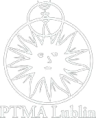 Marek Więckowski
 Representative of the PTMA in the Project CREDO
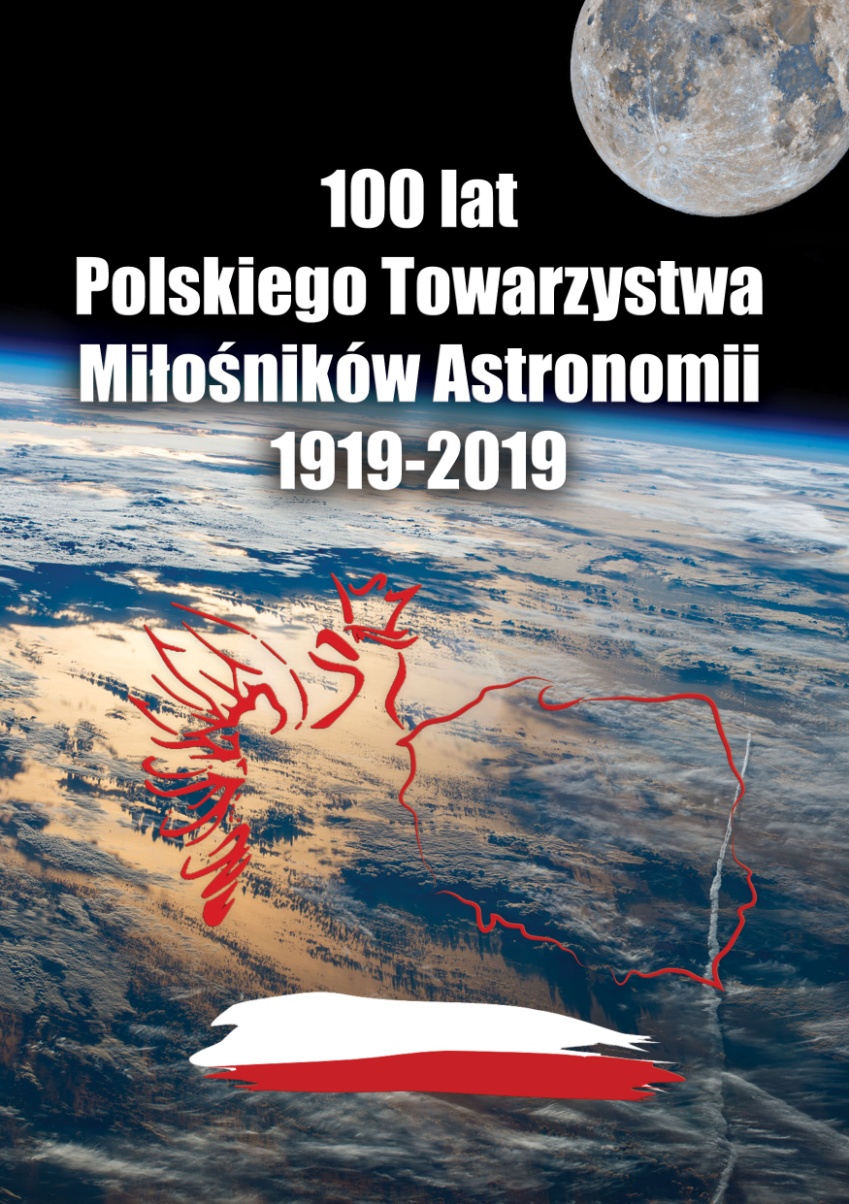 The oldest and largest association of astronomy enthusiasts in Poland
Source: PTMA.pl
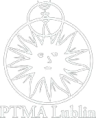 Marek Więckowski
 Representative of the PTMA in the Project CREDO
9 thematic sections including:astronautical observing positions and occultationsolar observationscomet observationsobservers of variable stars
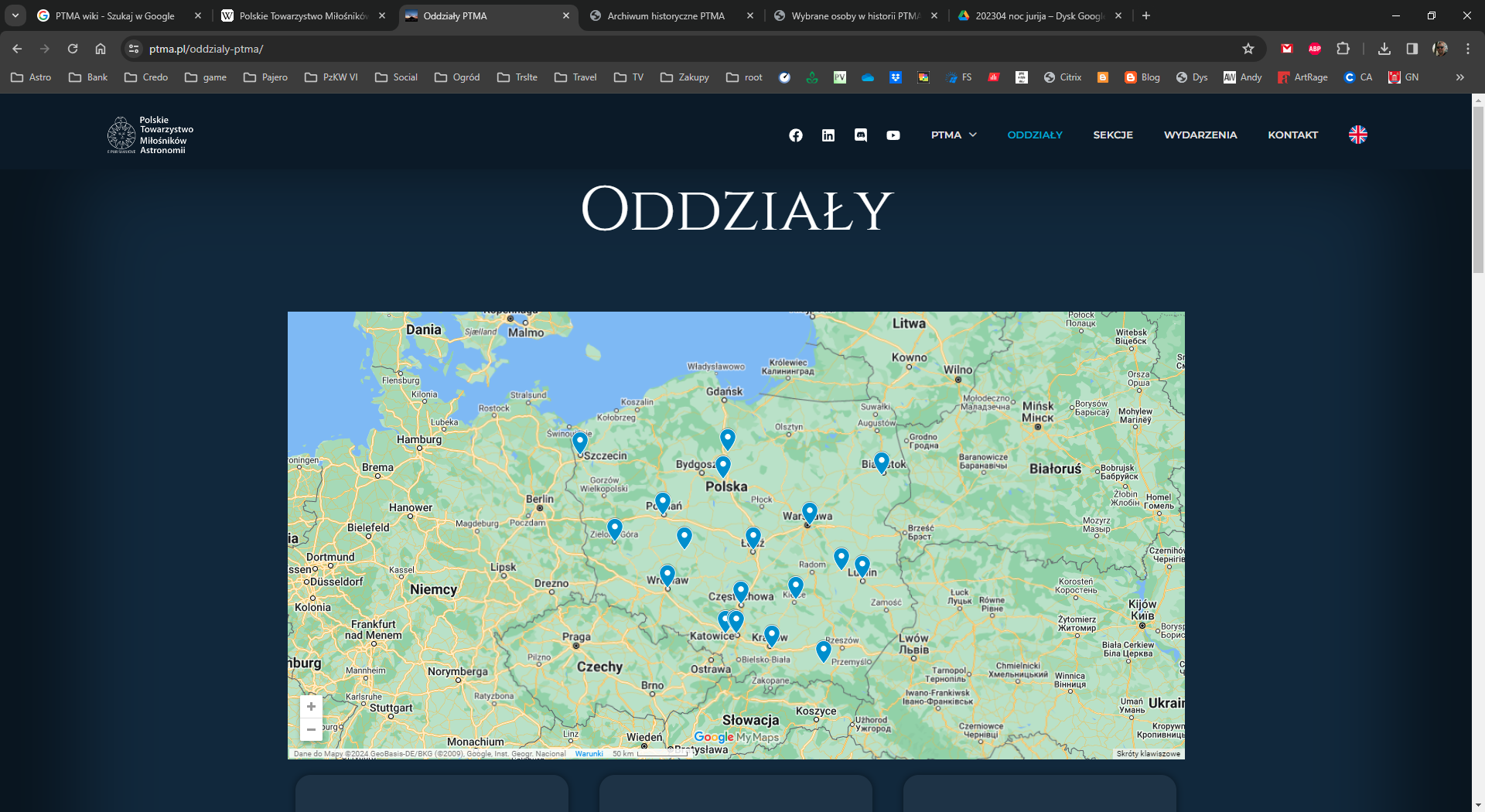 Source: PTMA.pl
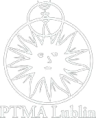 Marek Więckowski
 Representative of the PTMA in the Project CREDO
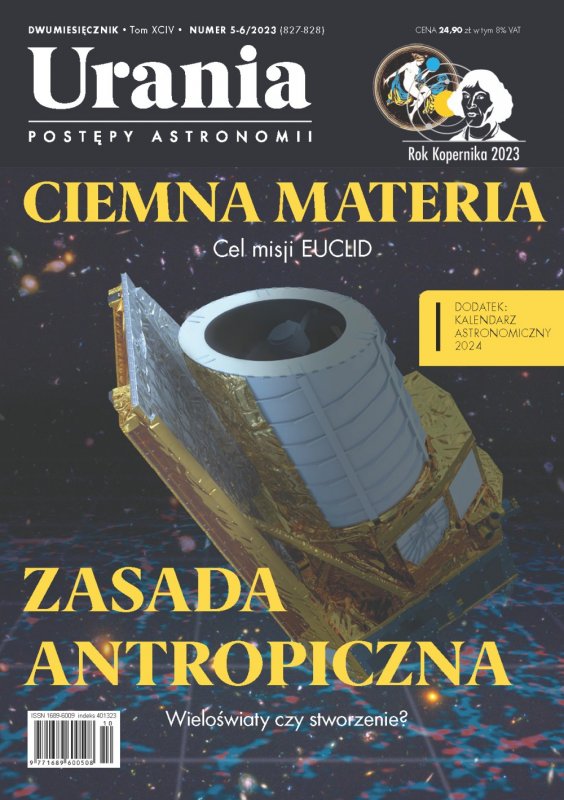 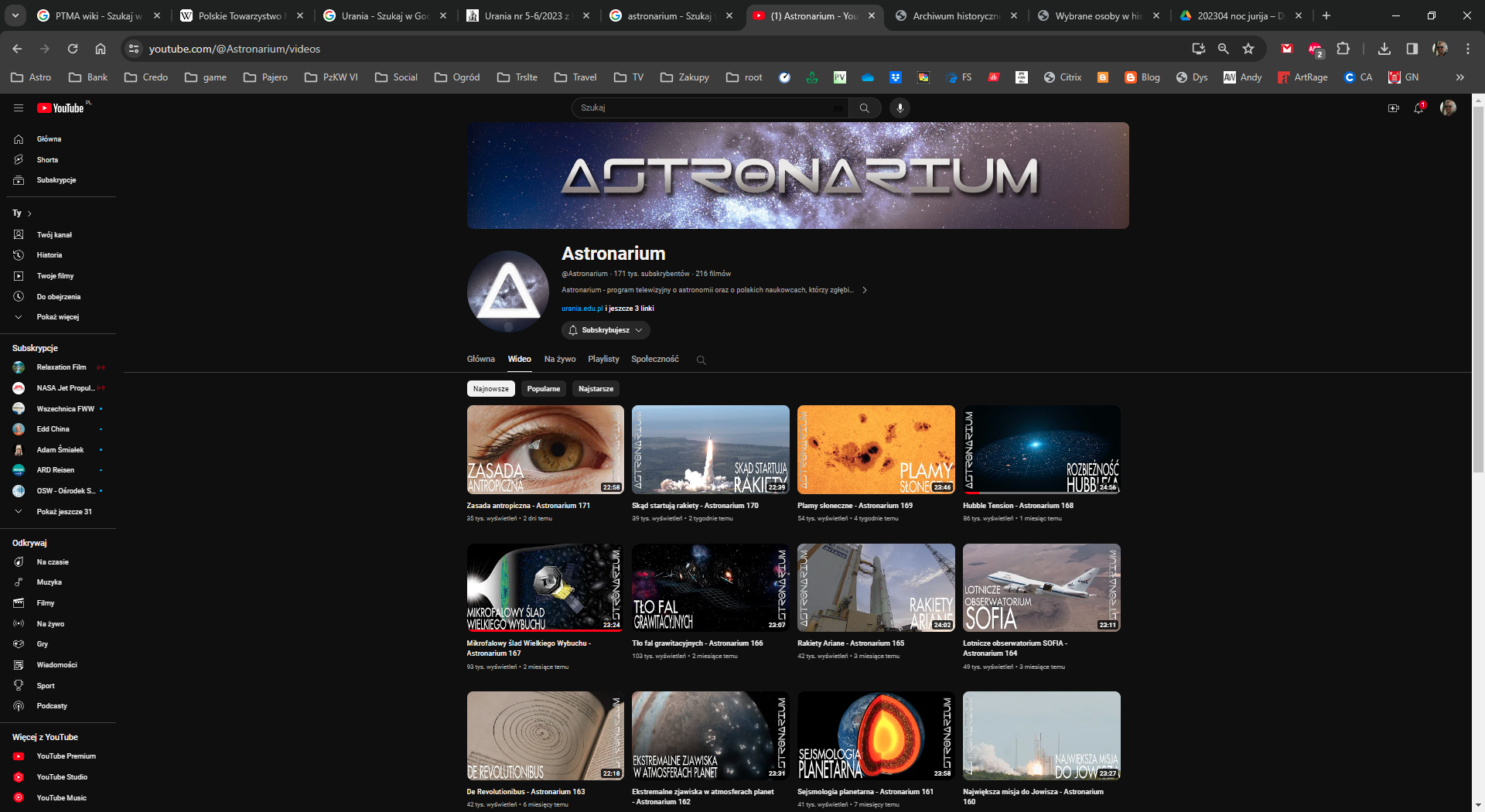 Source: Urania.edu.pl
Source: www.youtube.com/@Astronarium
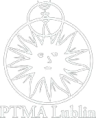 Marek Więckowski
 Representative of the PTMA in the Project CREDO
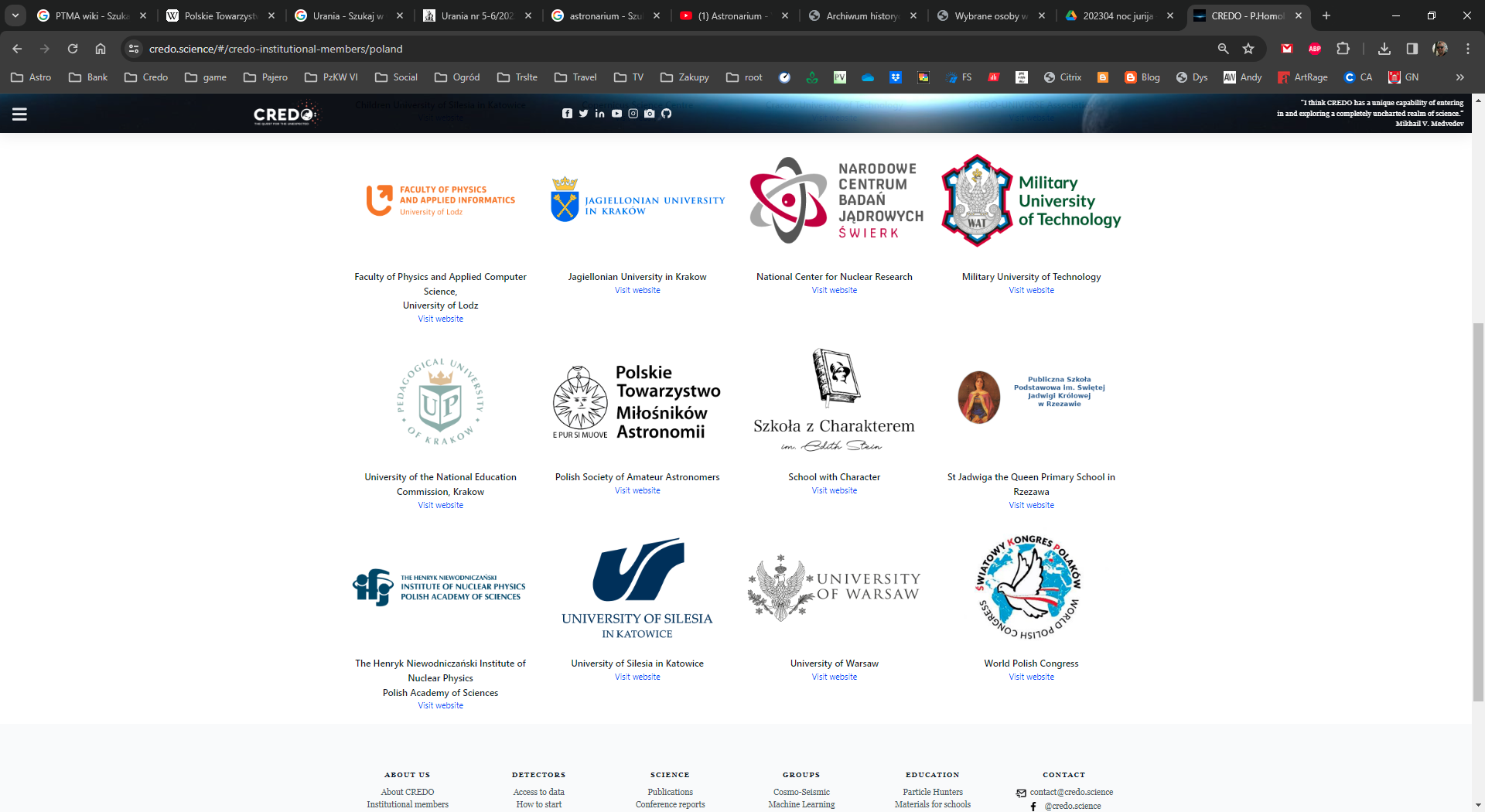 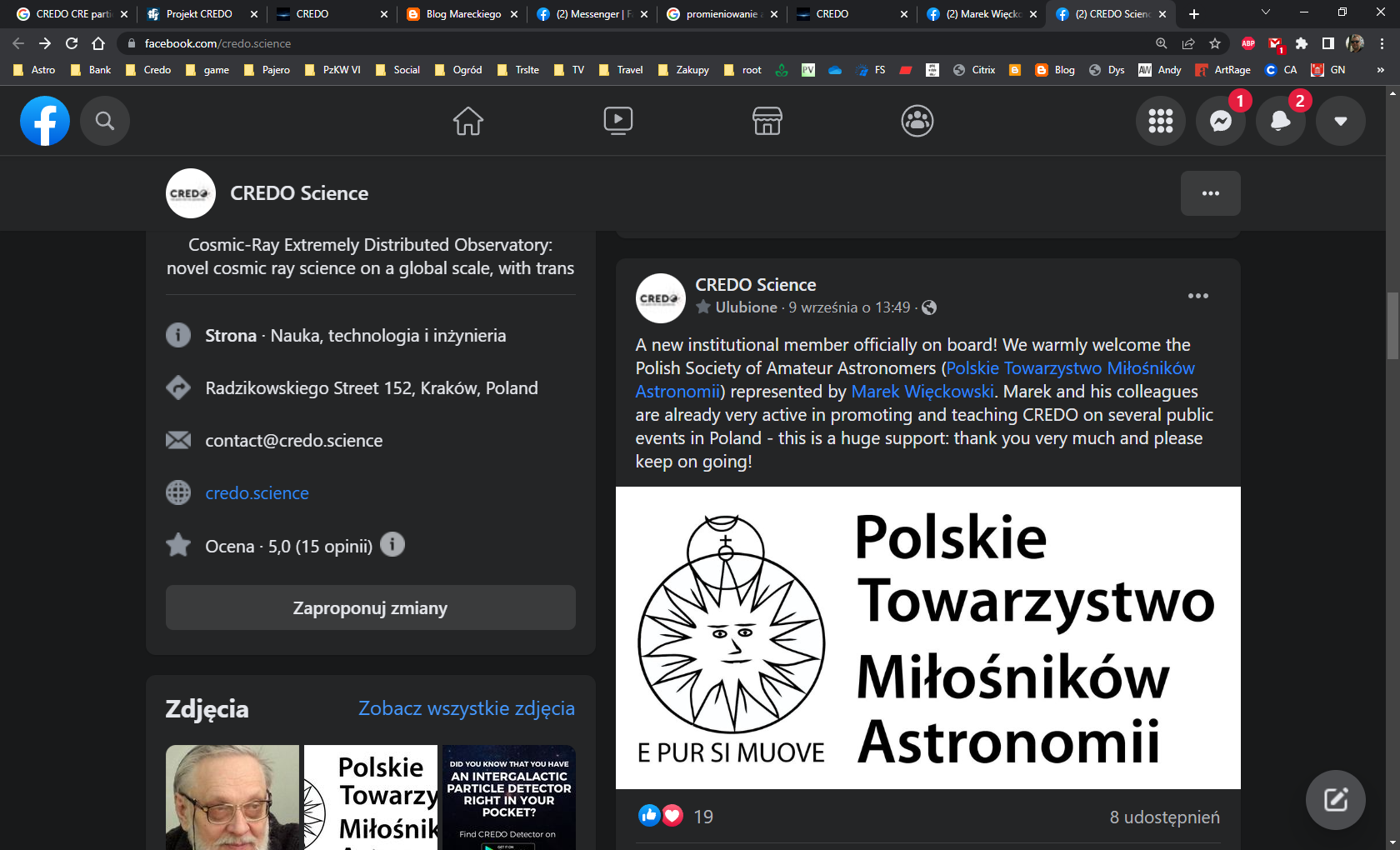 Source:  FB/@Credo.science
Source: CREDO.science
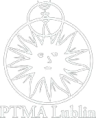 Marek Więckowski
 Representative of the PTMA in the Project CREDO
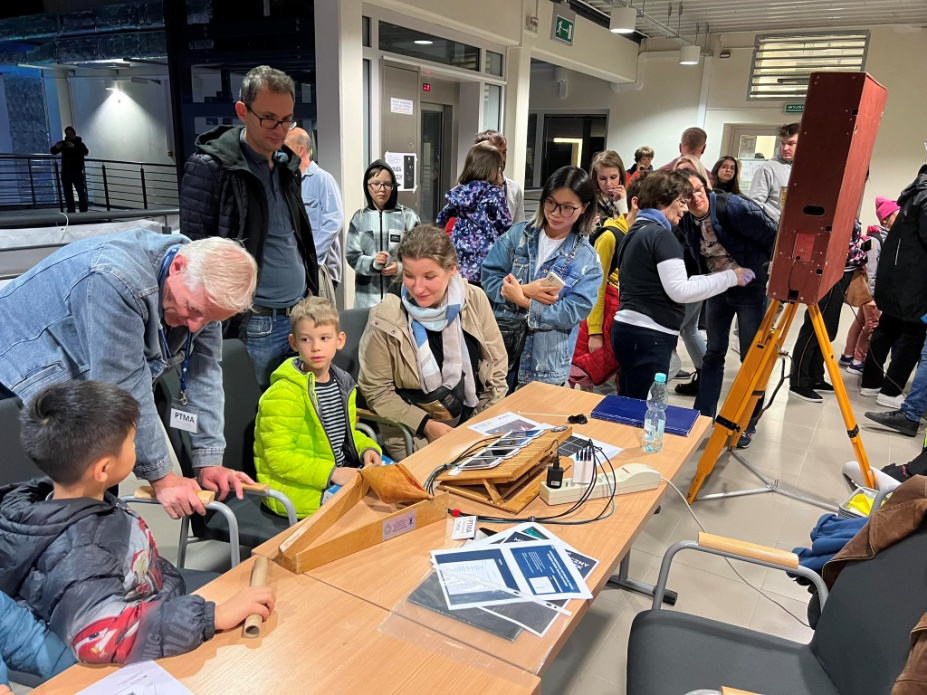 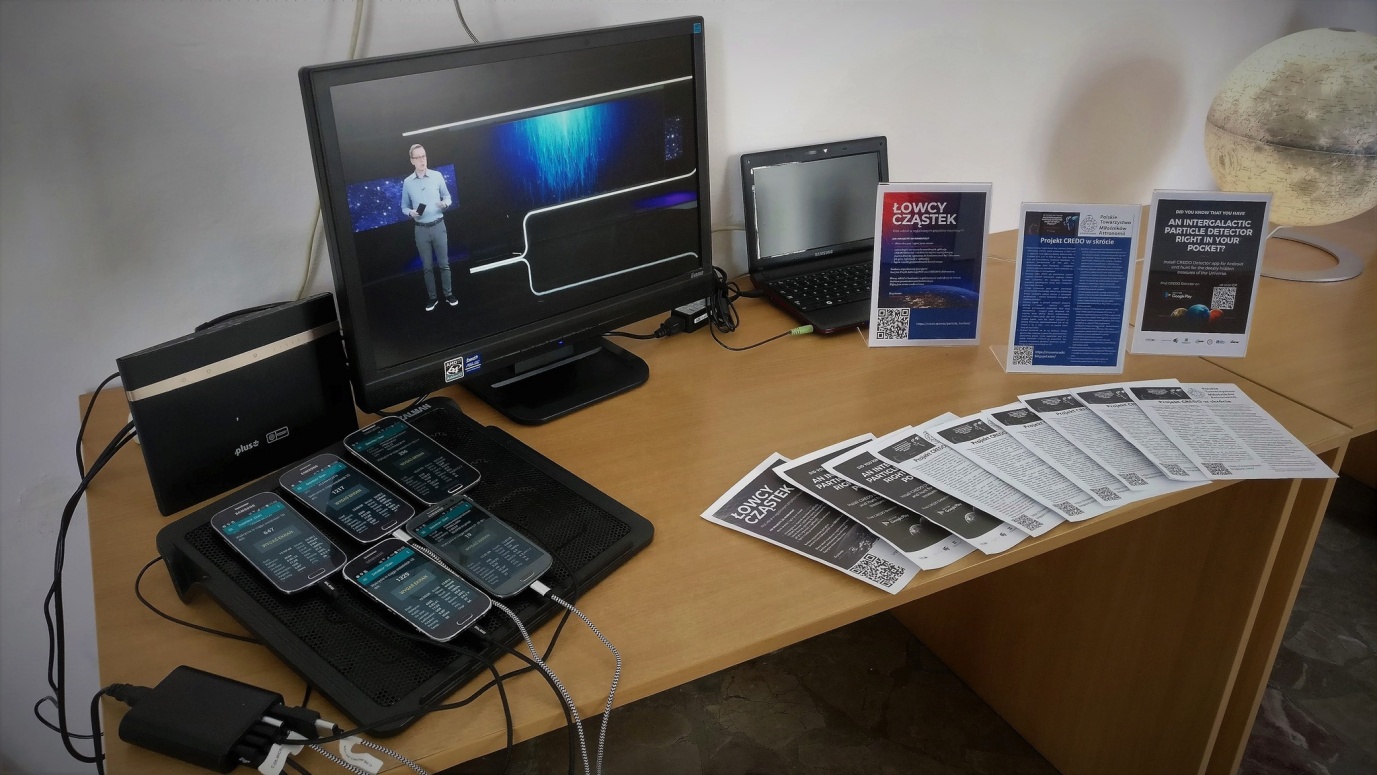 Source: fb/@PTMA Warszawa
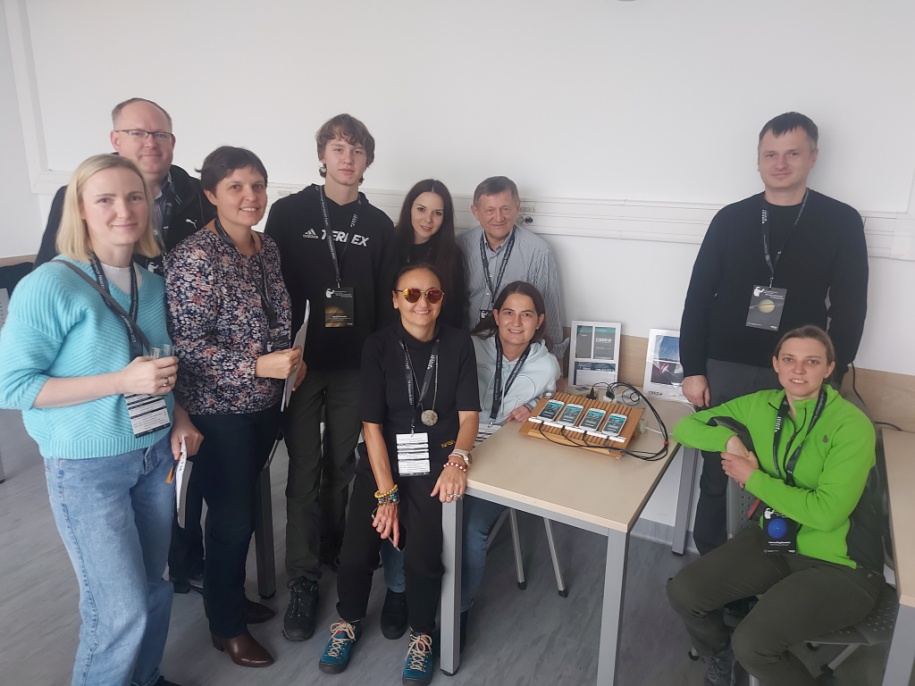 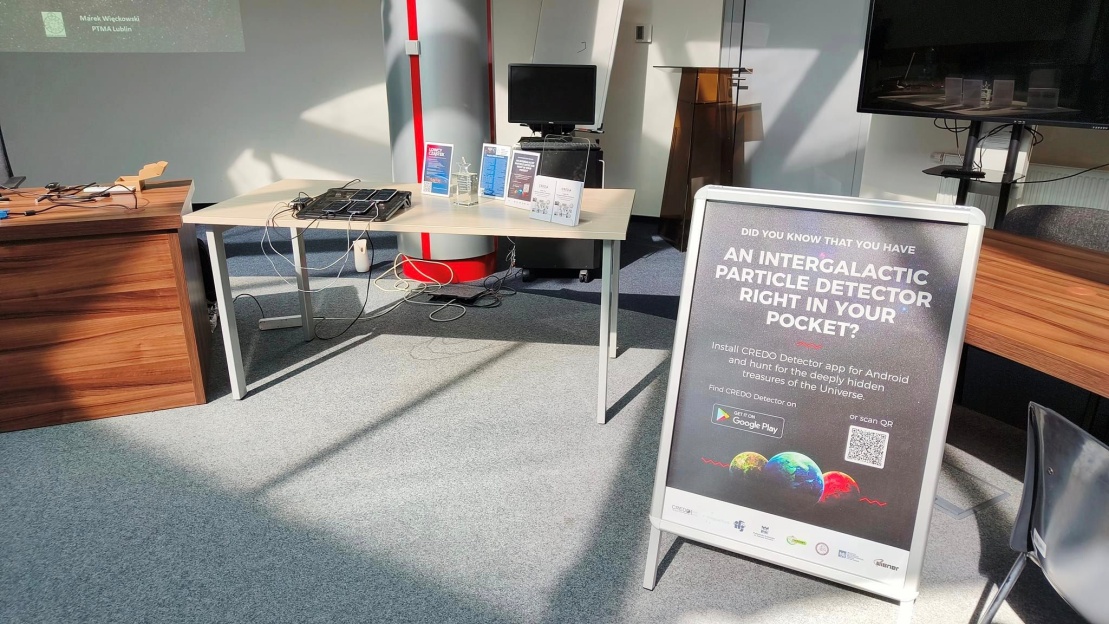 Source: FB/@PTMA Warszawa
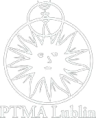 Marek Więckowski
 Representative of the PTMA in the Project CREDO
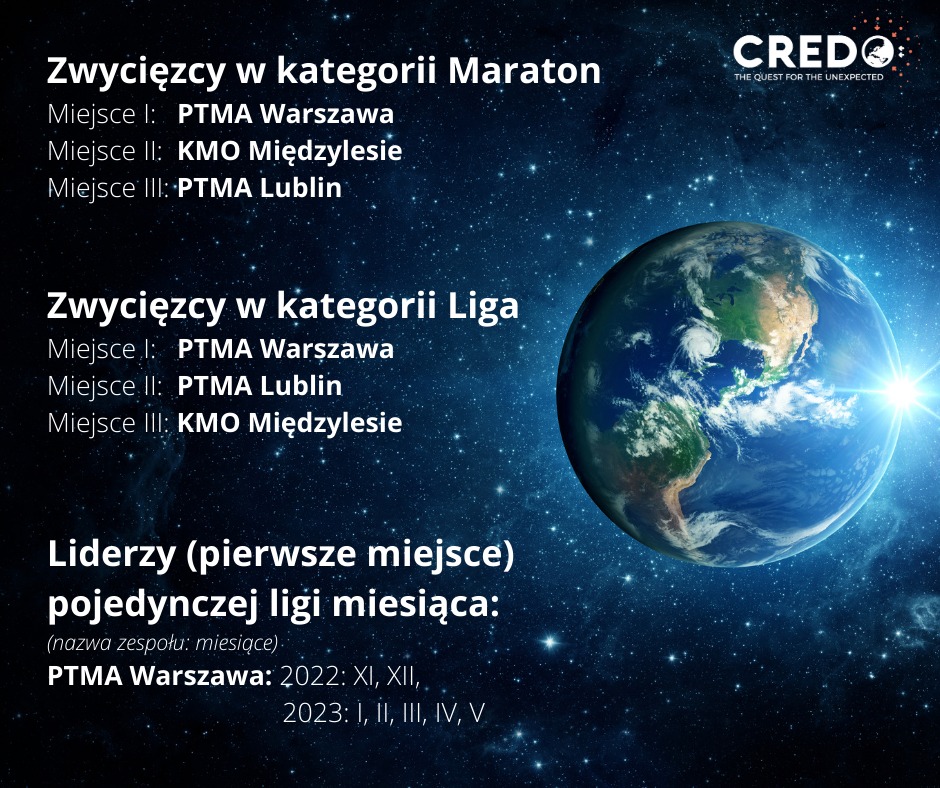 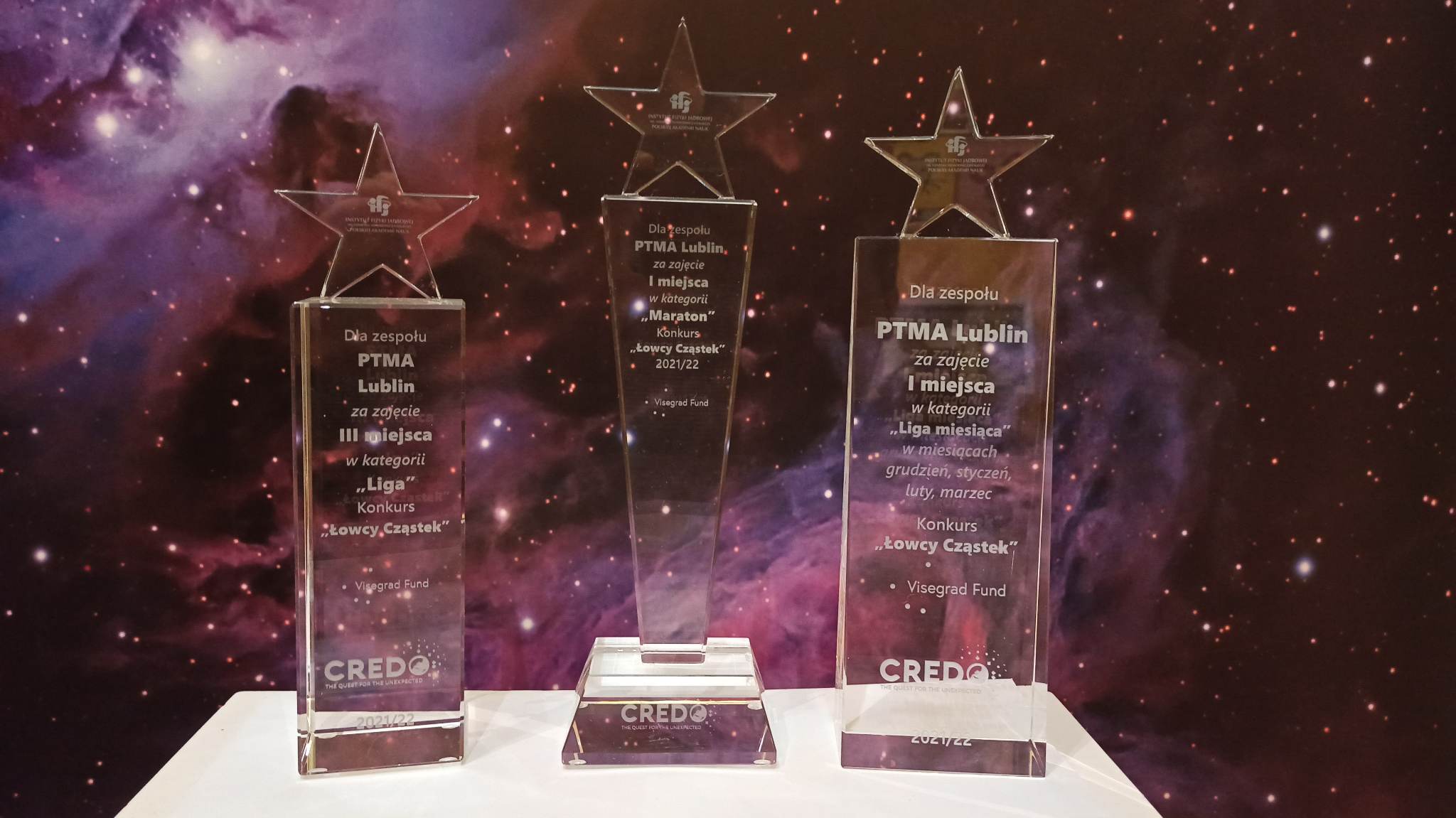 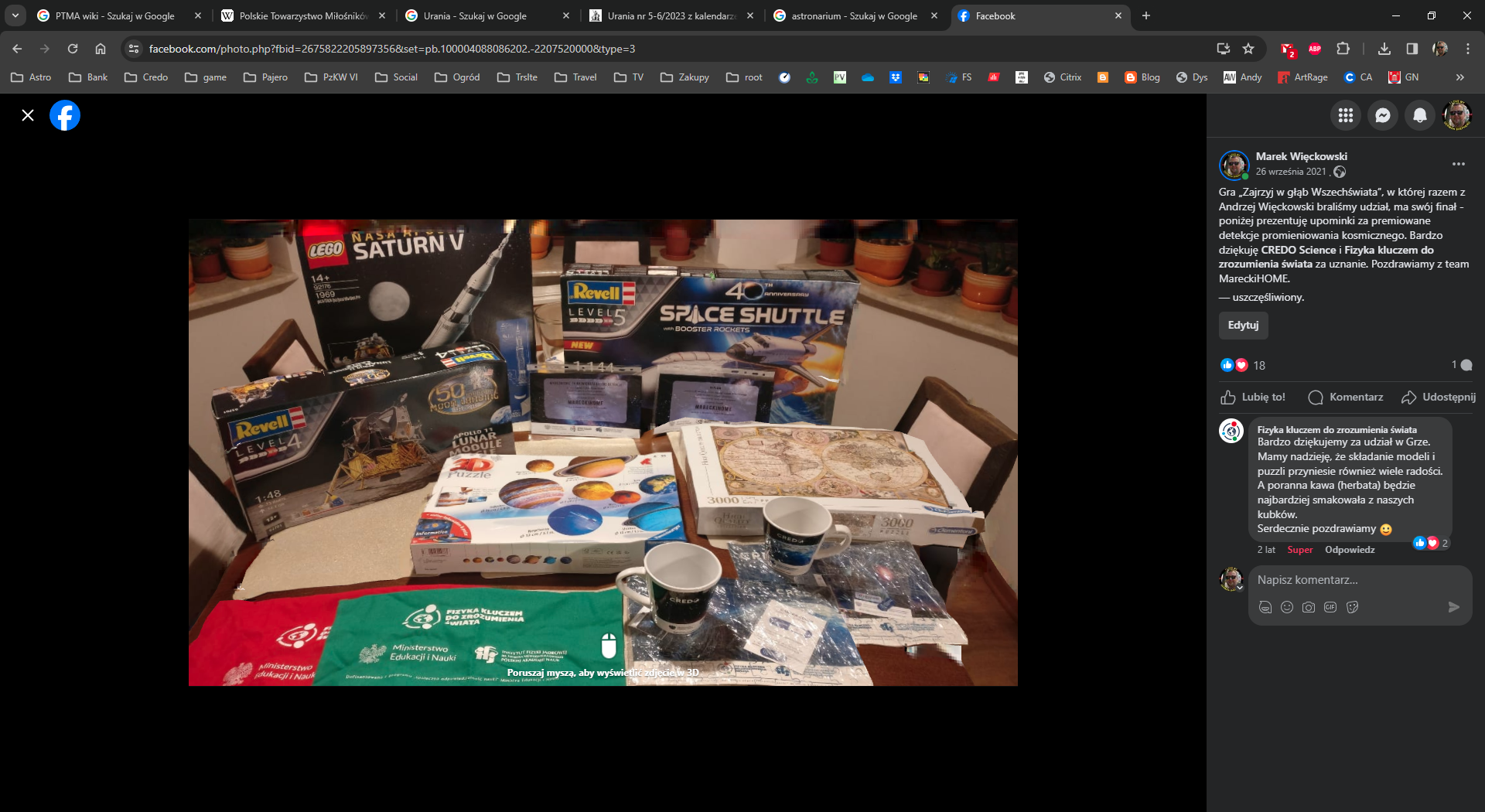 Source:  FB/@Credo.science
Source: FB/@PTMA Lublin
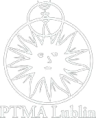 Marek Więckowski
 Representative of the PTMA in the Project CREDO
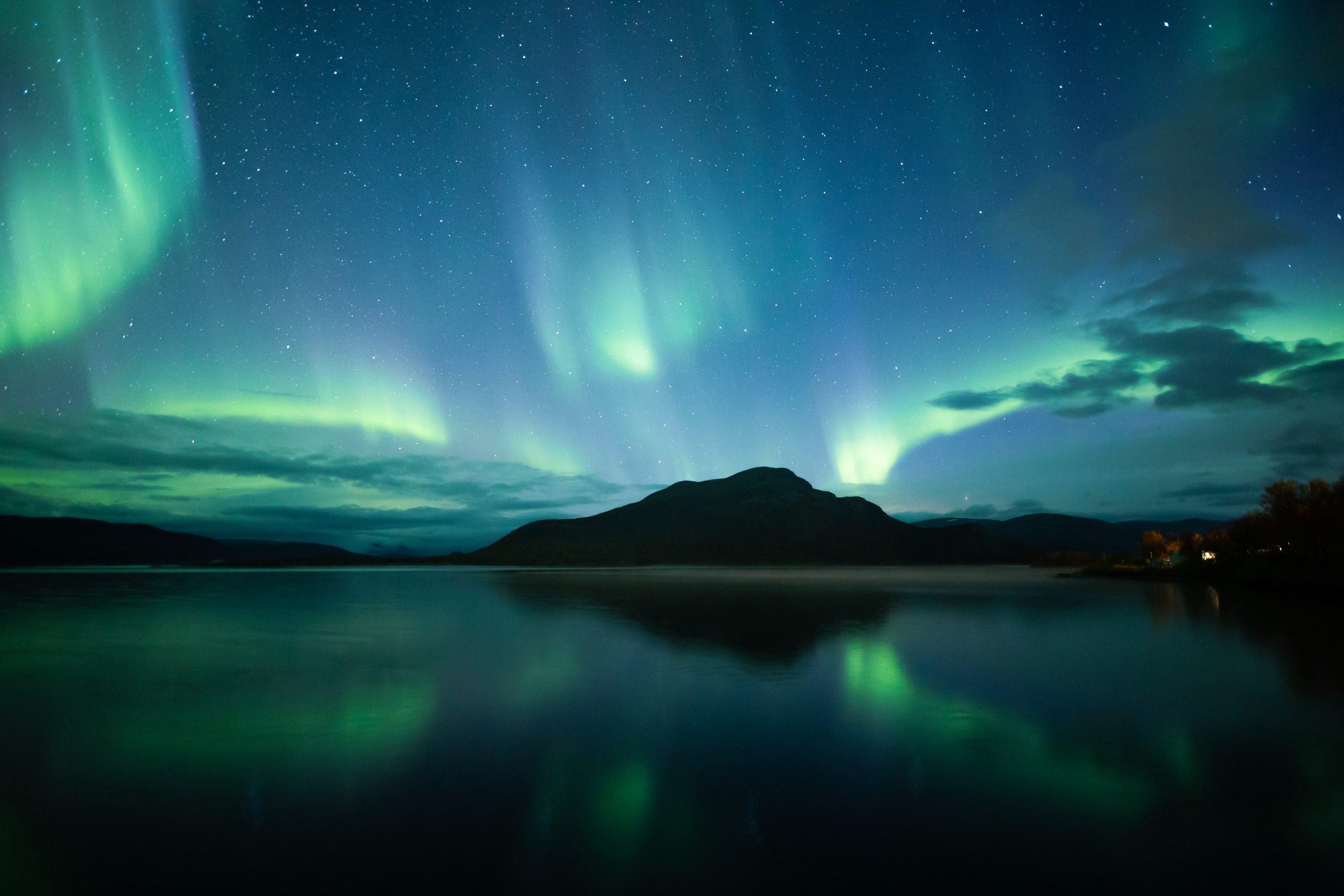 CREDO - PTMA #CopernicusHUB
International space education project
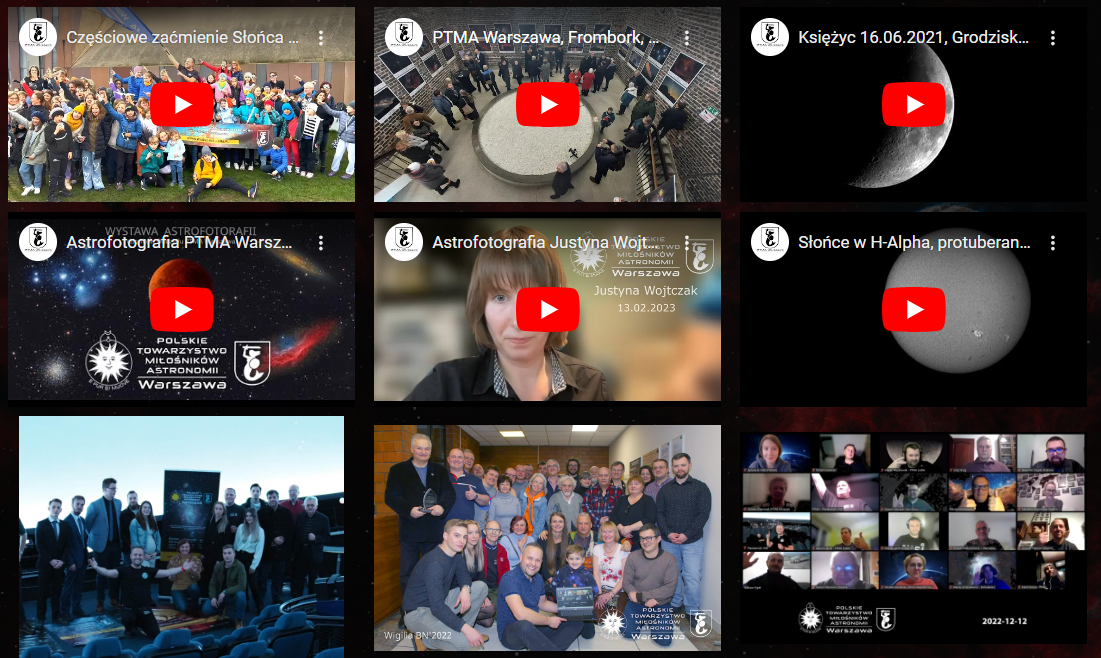 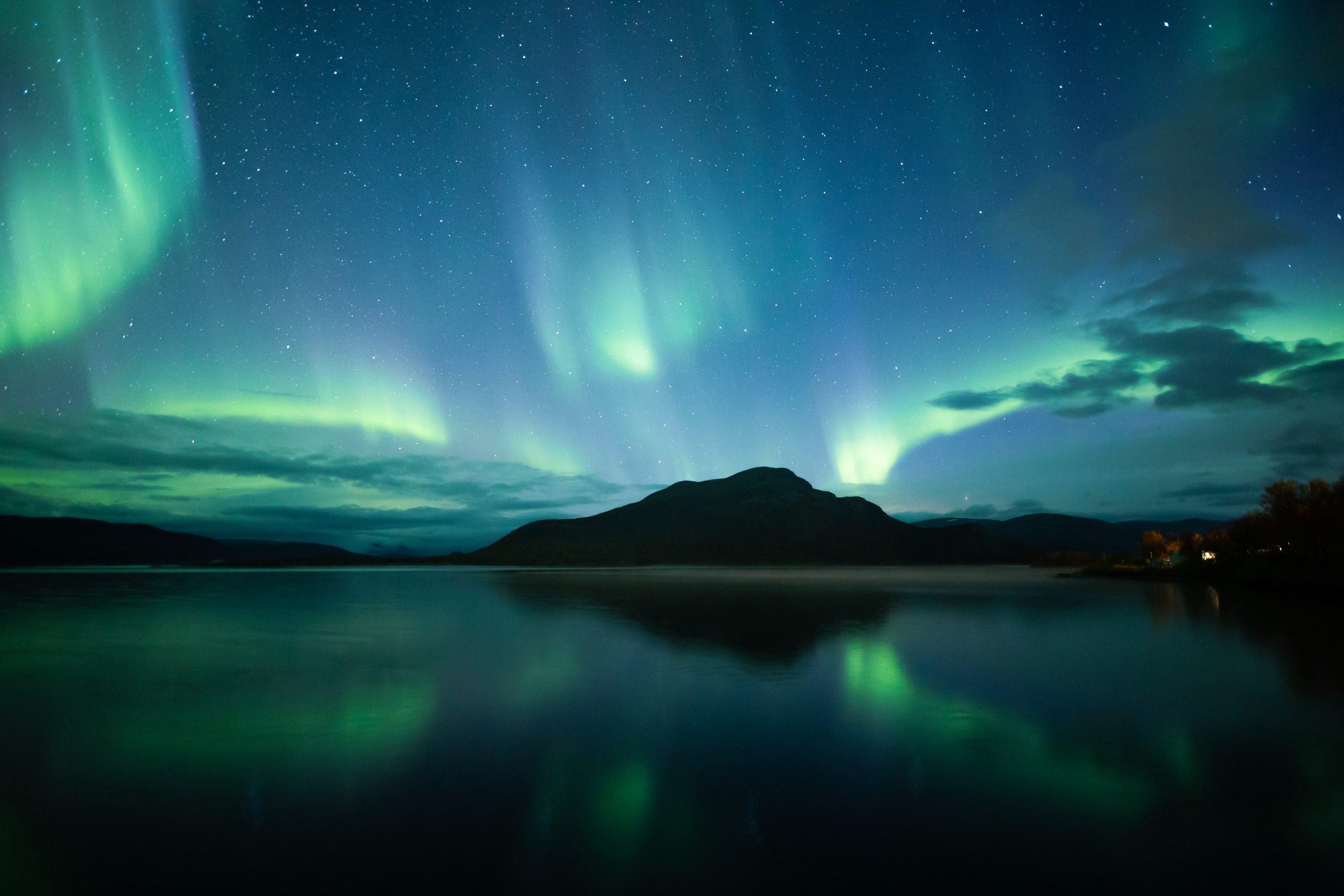 CREDO - PTMA #CopernicusHUB
International space education project
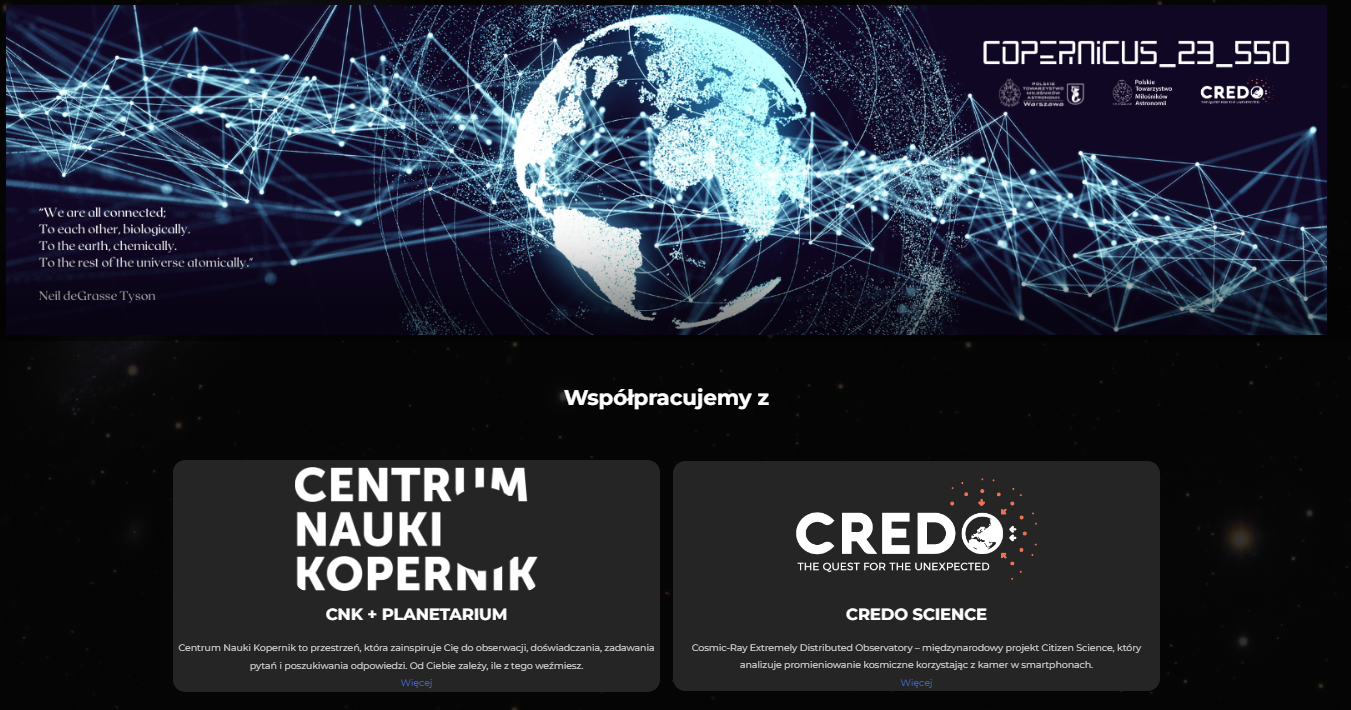 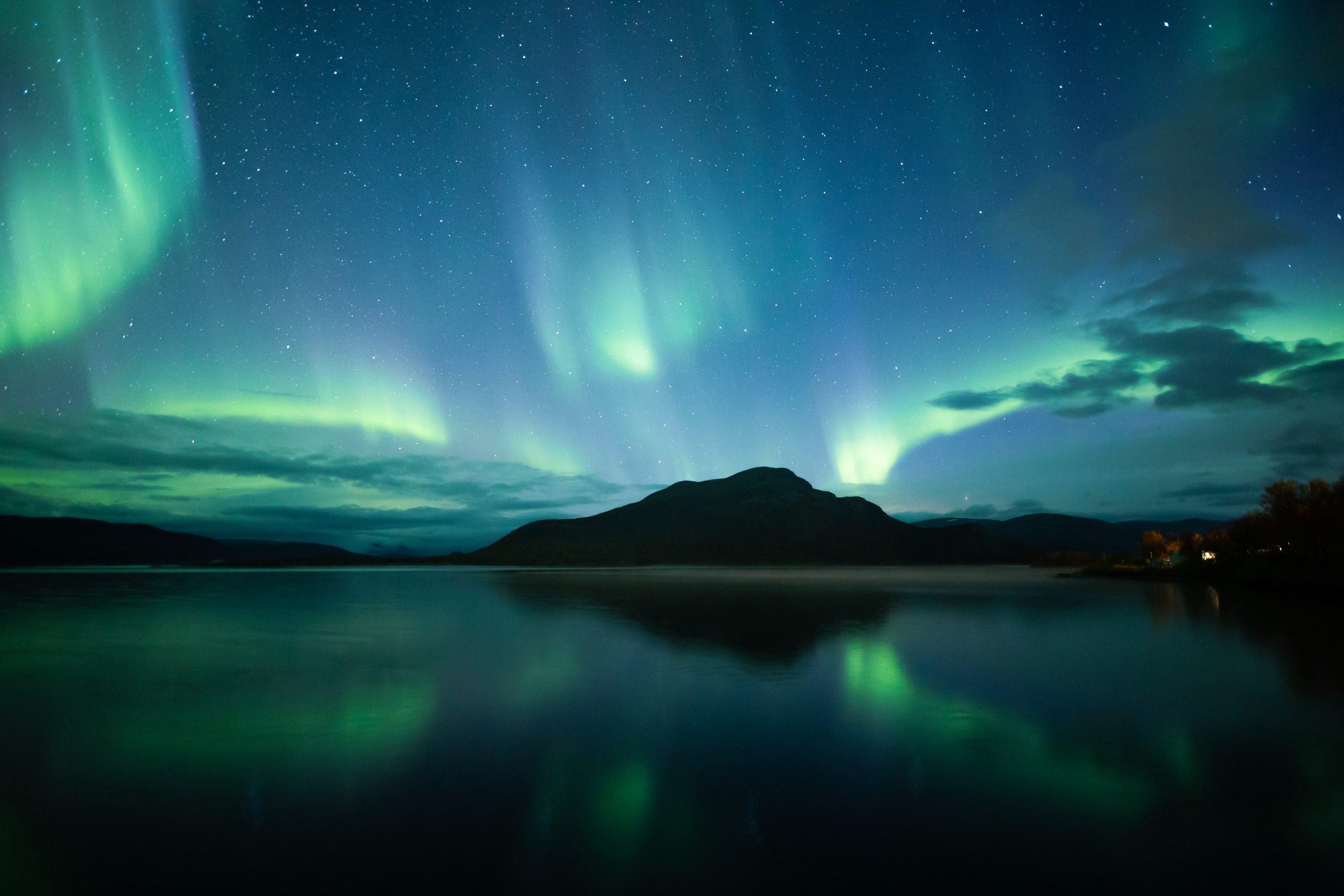 CREDO - PTMA #CopernicusHUB
International space education project
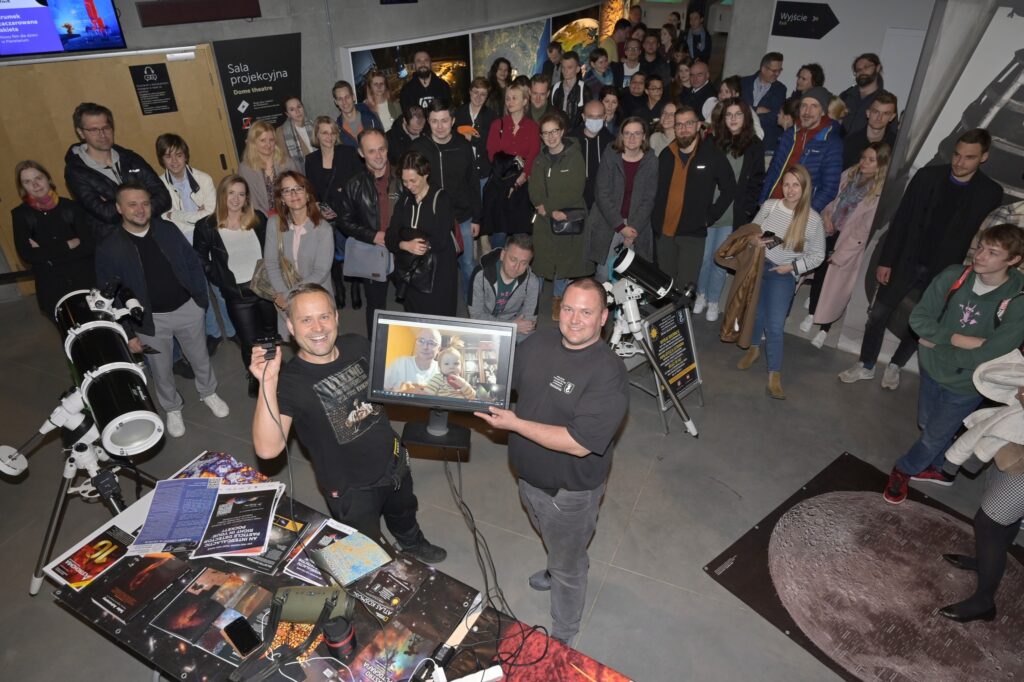 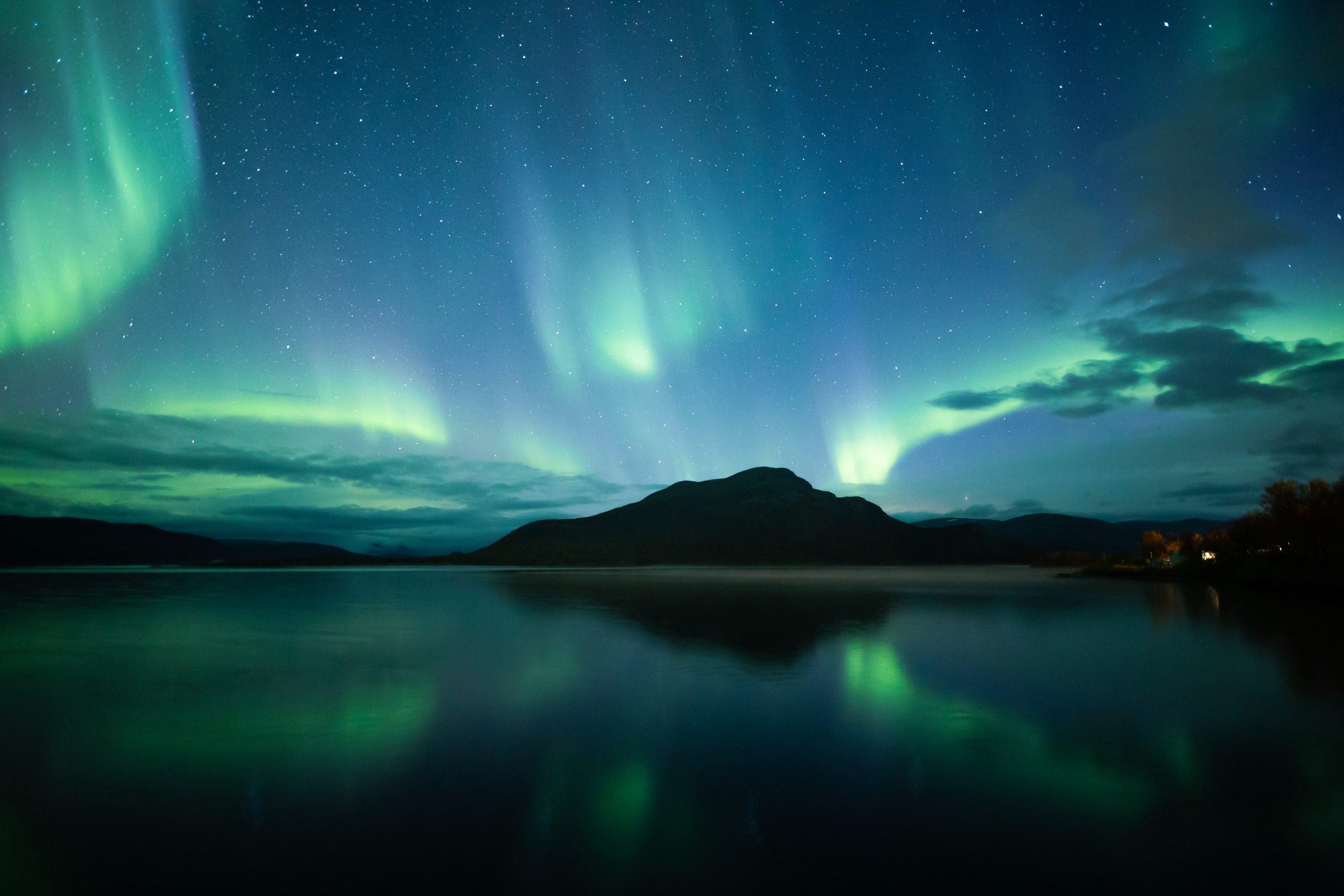 CREDO - PTMA #CopernicusHUB
International space education project
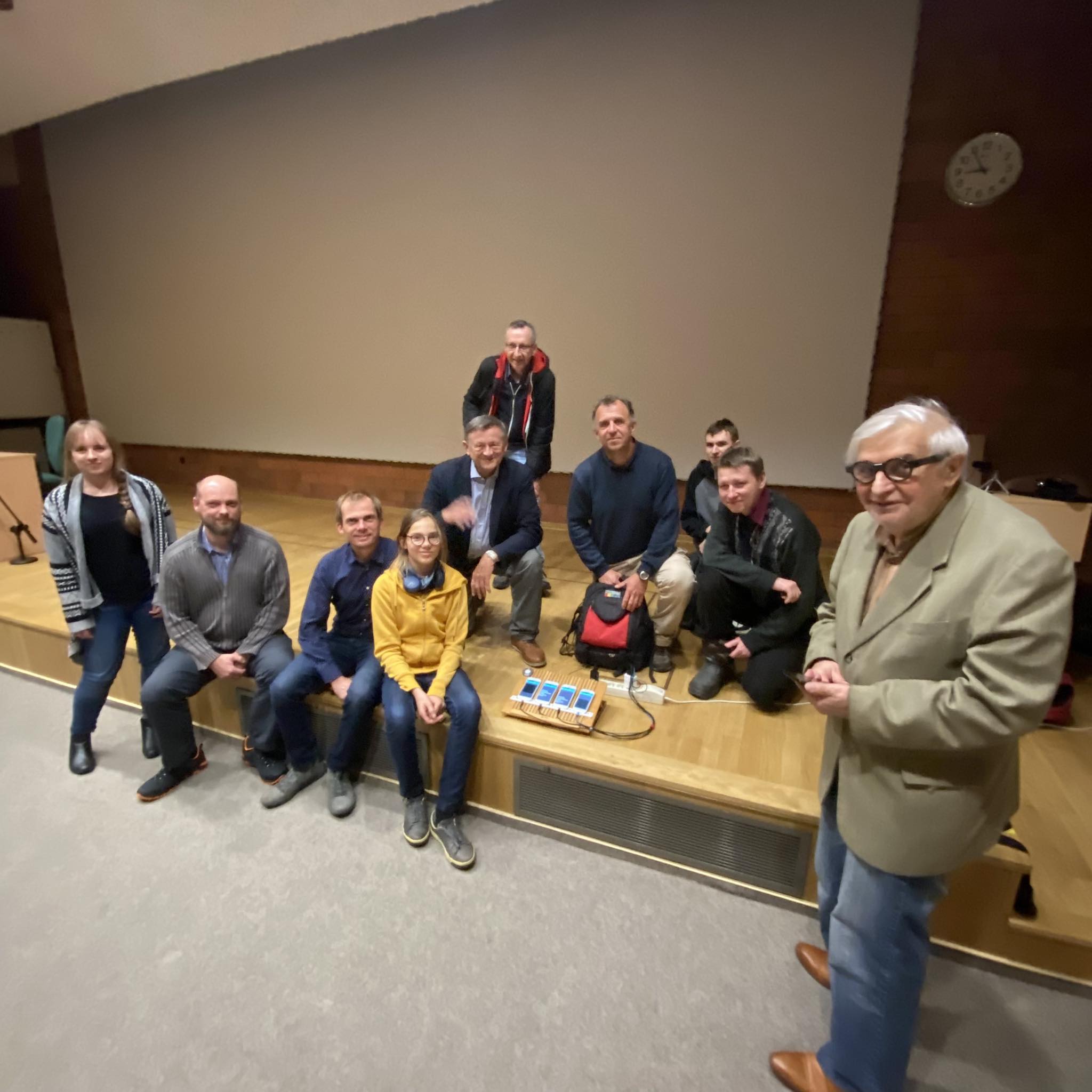 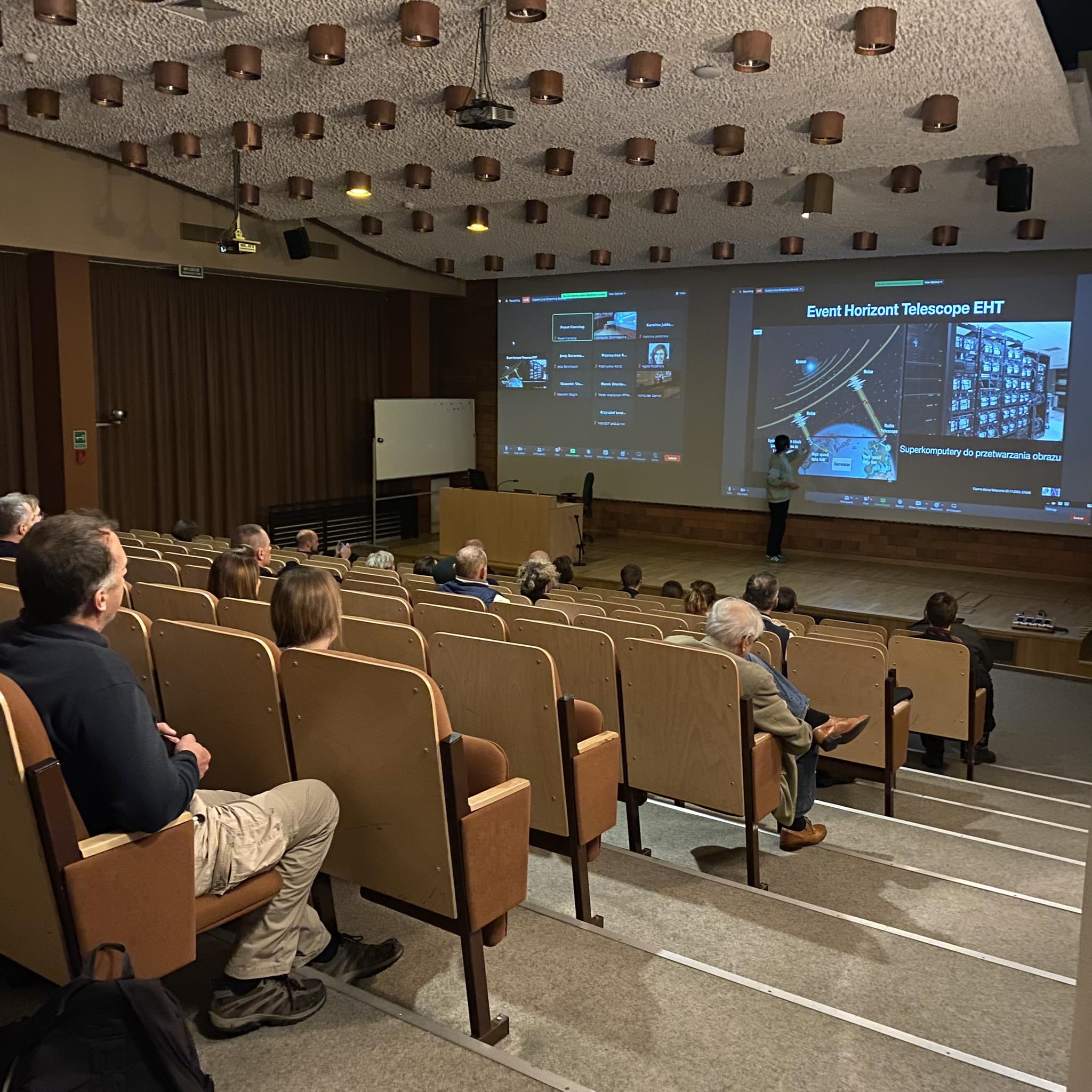 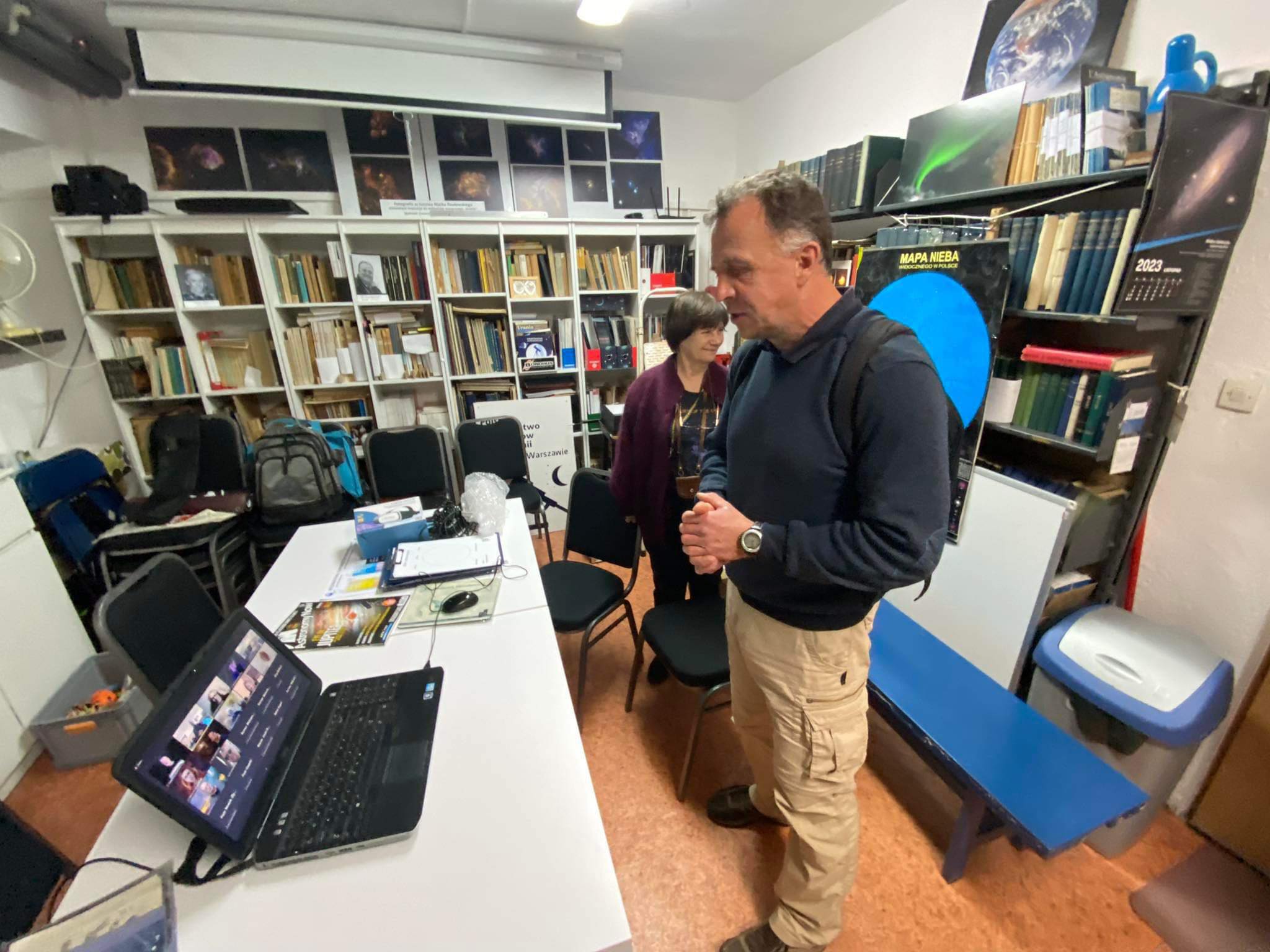 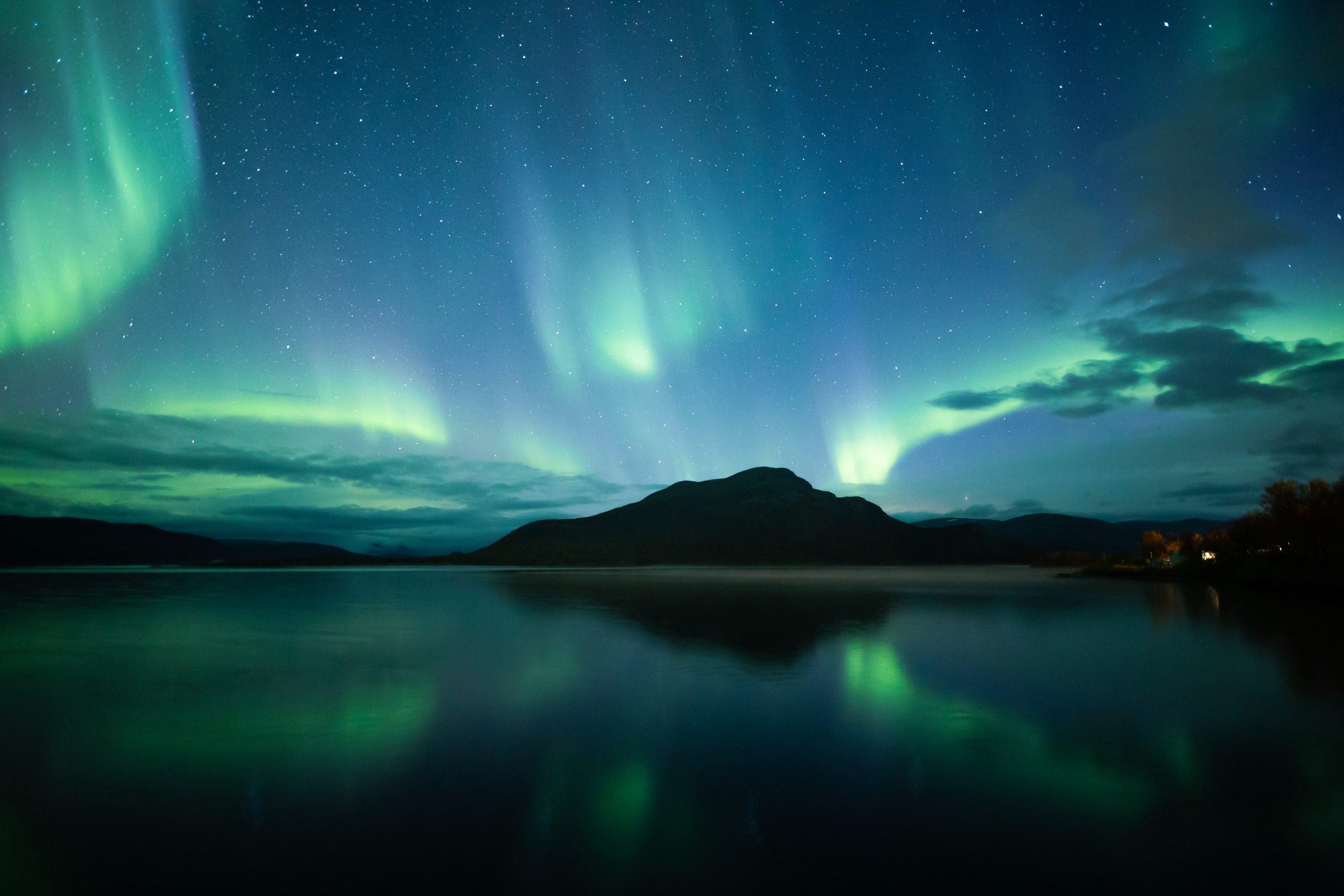 CREDO - PTMA #CopernicusHUB
Meeting with Irish Astronomical Society
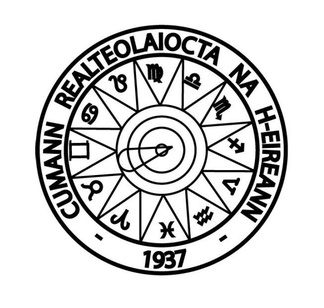 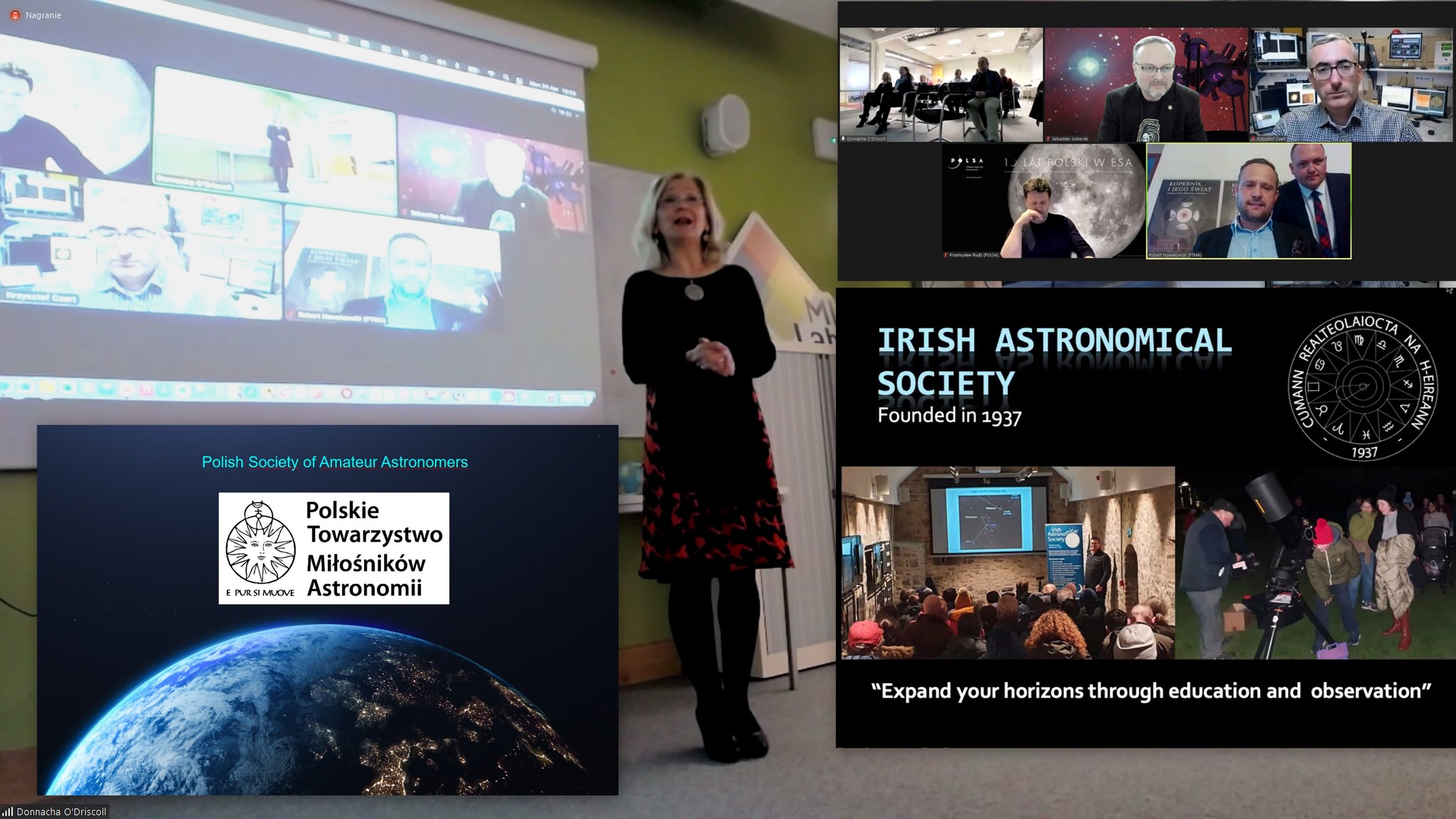 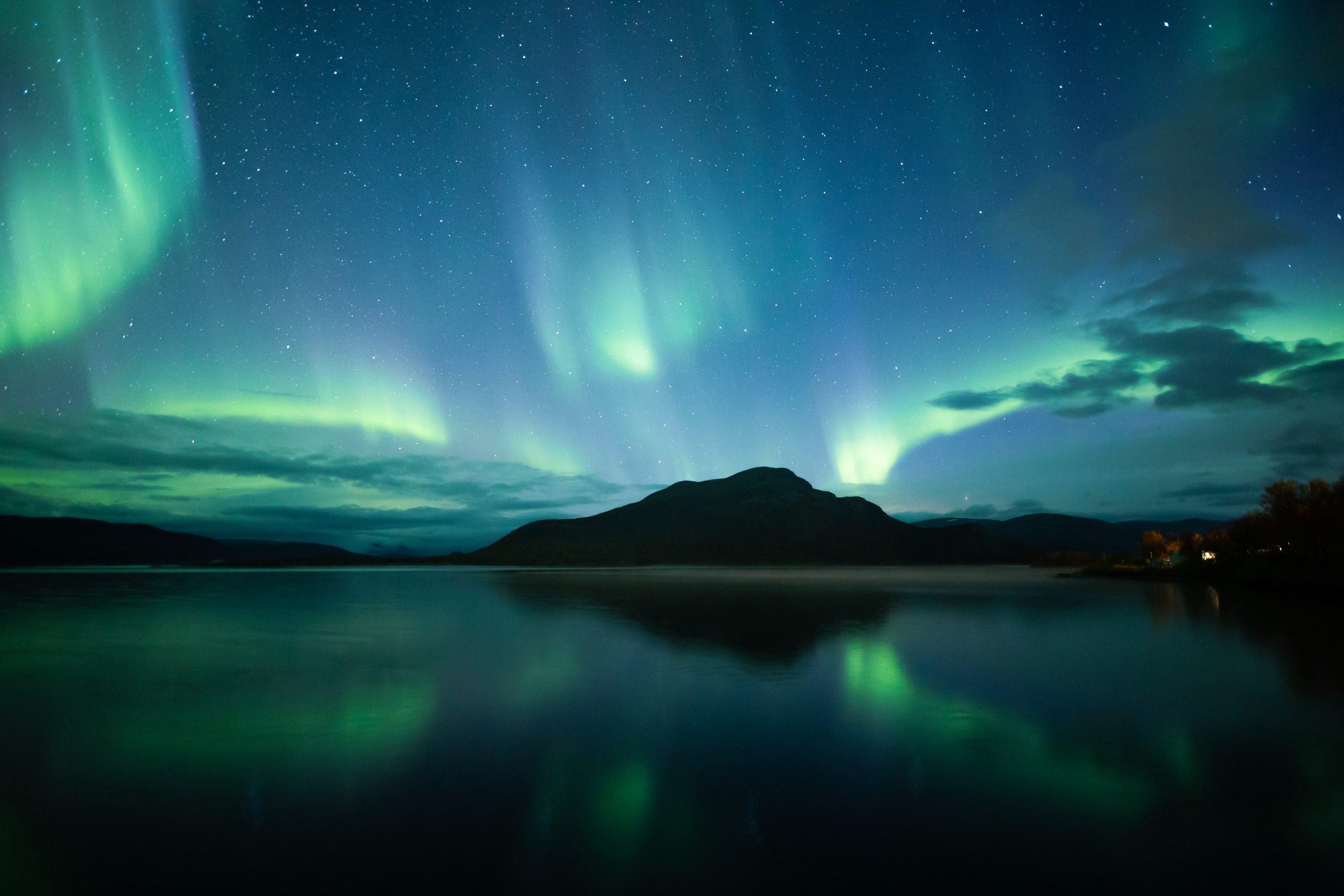 CREDO - PTMA #CopernicusHUB
Meeting with Blackrock Castle Observatory
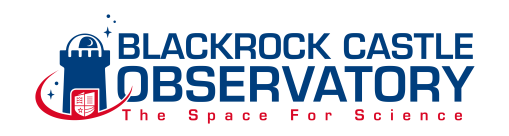 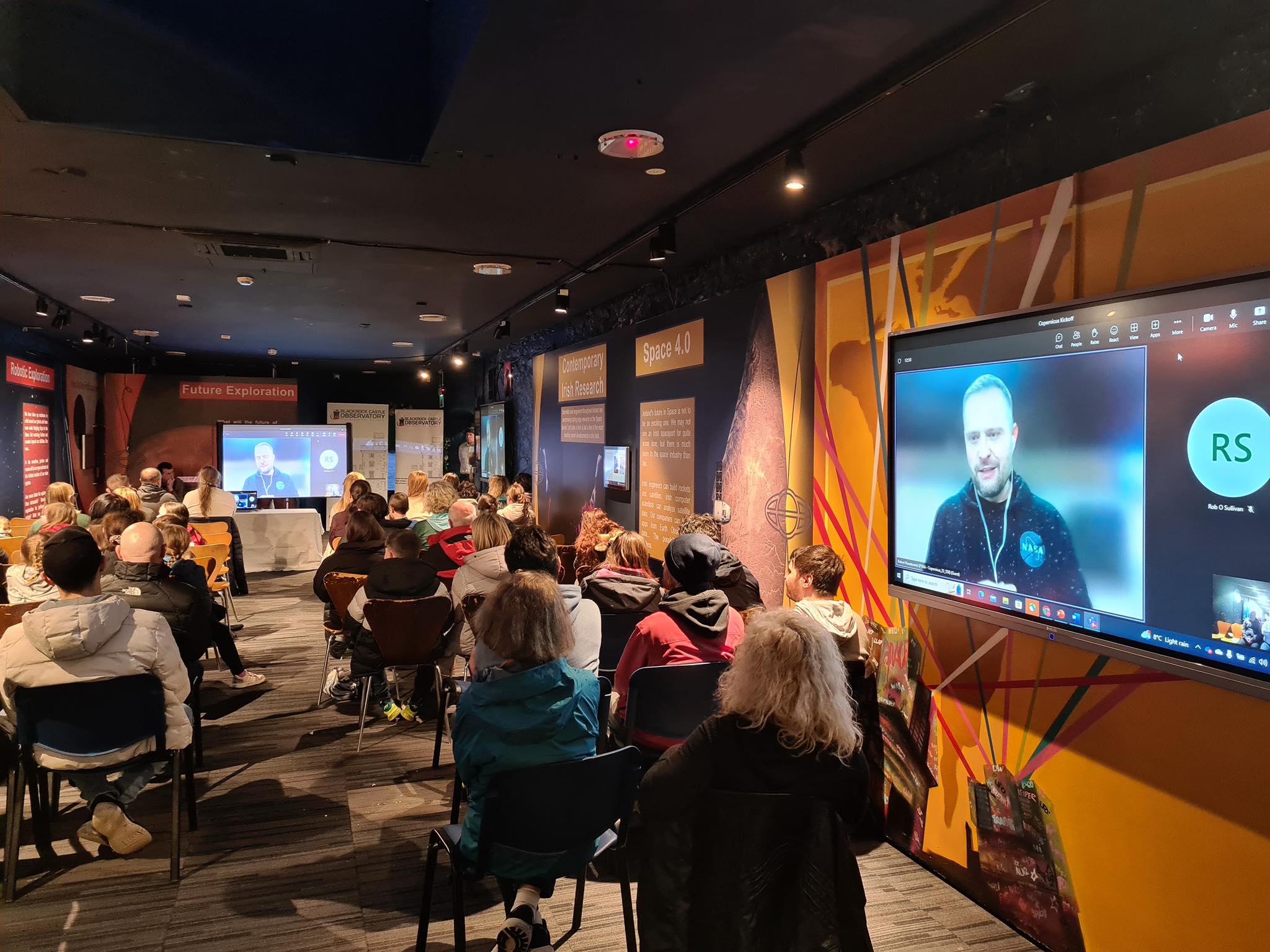 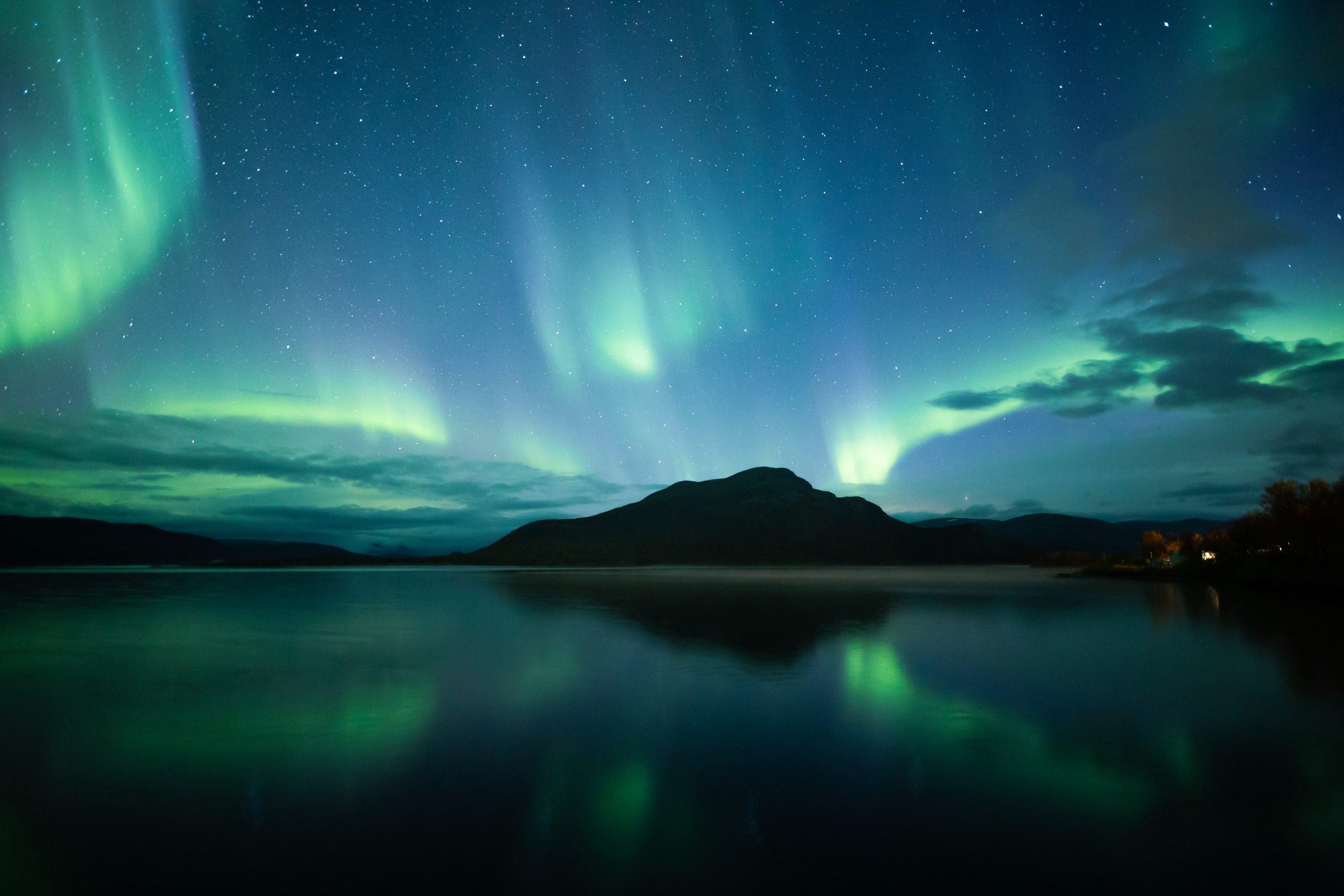 CREDO - PTMA #CopernicusHUB
Cooperation with Polish Institute in Sofia
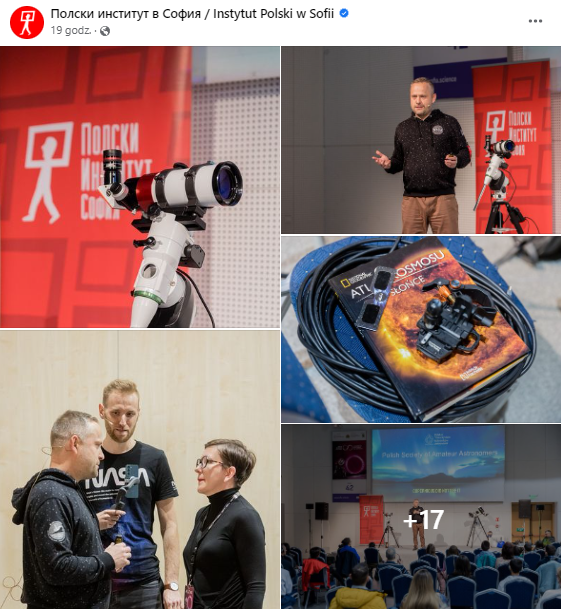 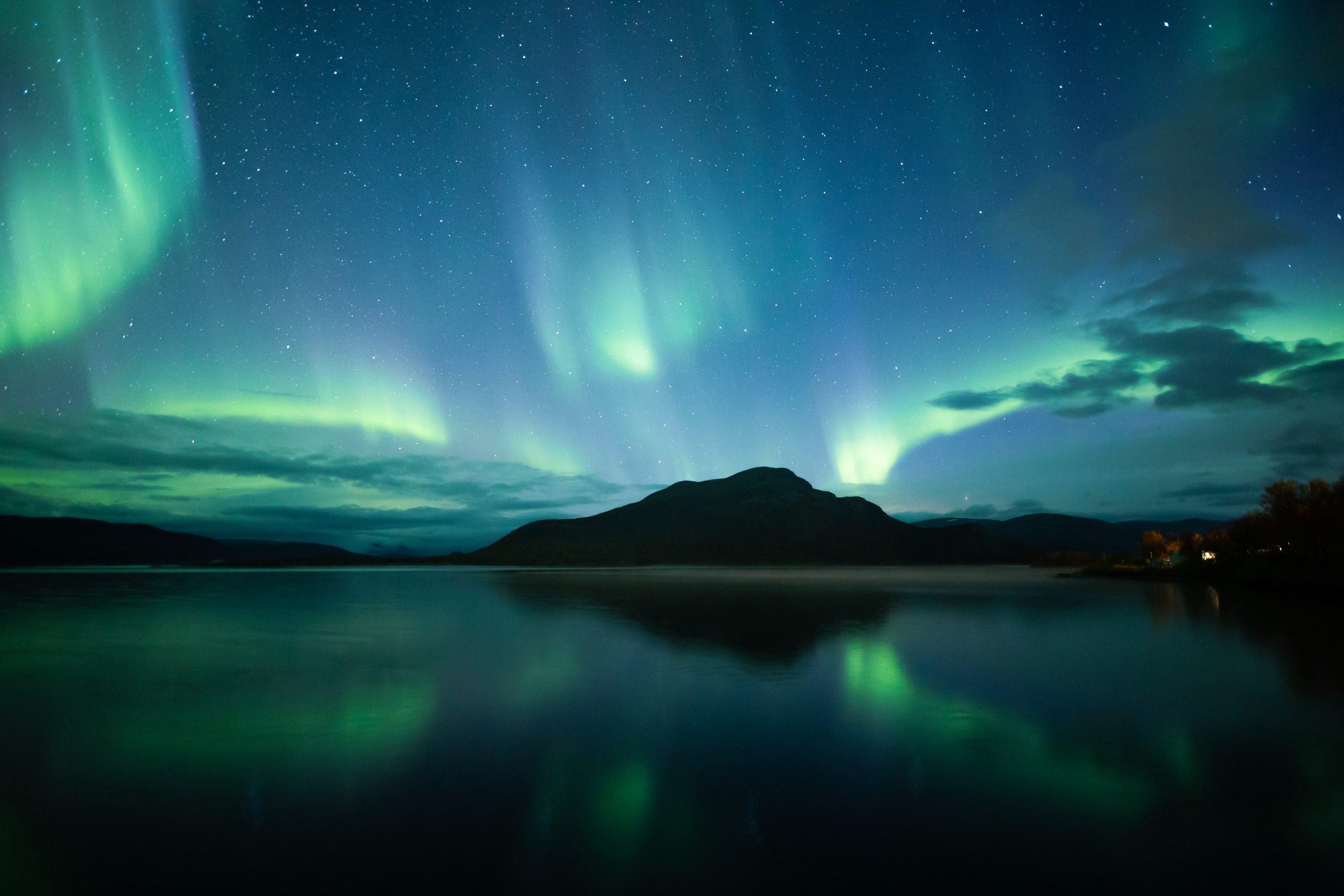 CREDO - PTMA #CopernicusHUB
International space education project
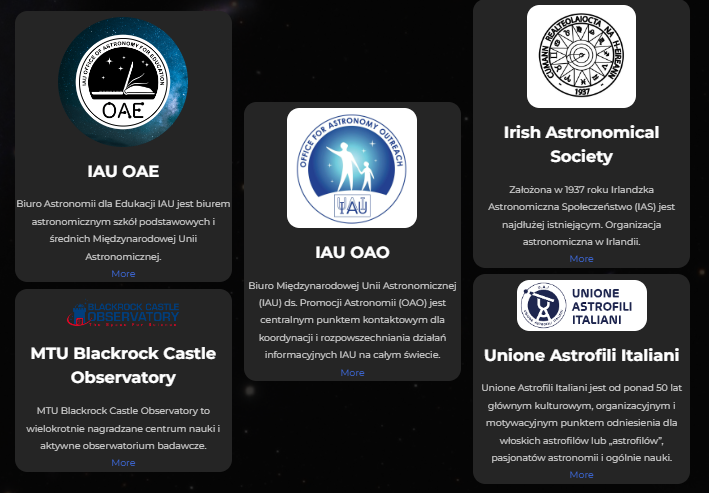 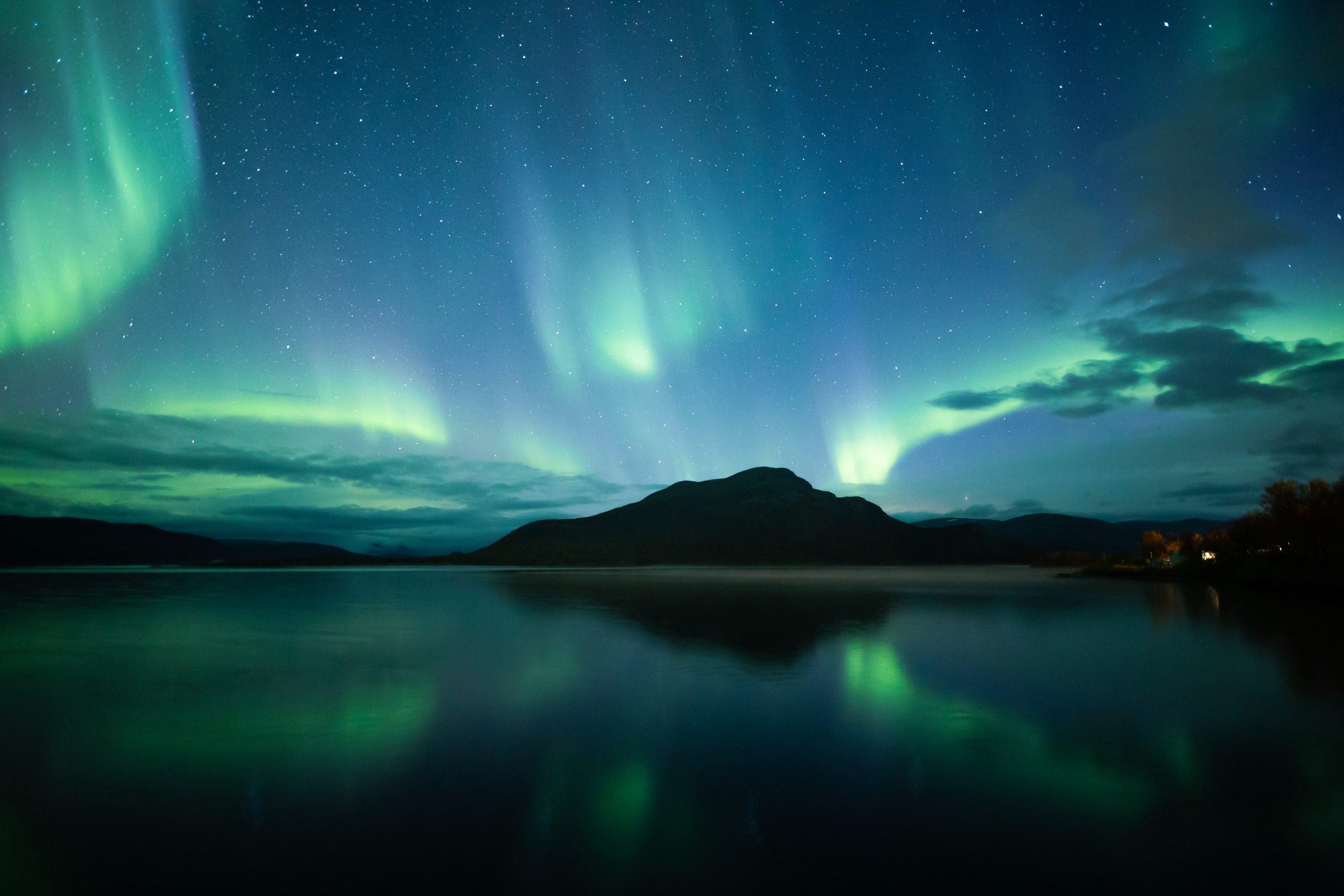 CREDO - PTMA #CopernicusHUB
International space education project
Thank you
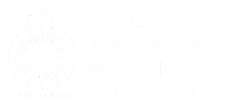